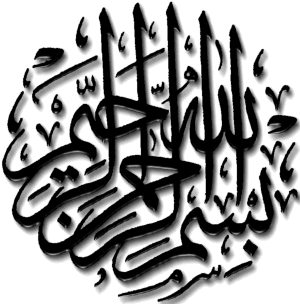 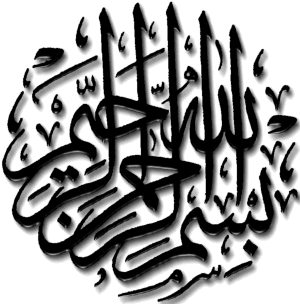 In the Name  of Allah , The Most Merciful & The Most Beneficent
1
Congratulations 
&
WELCOME 
TO 

3RD YEAR MBBS
Success is a journey, 

not 
a destination.
Quranic Verse
Allah loves those who act fairly 

								     (49:9)
4
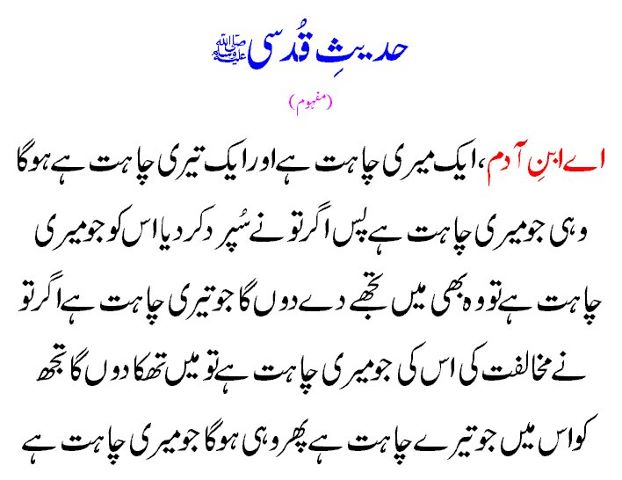 Hadith Shareef
Do not Desire for others what you 

Desire
Not for yourself 

								(Musnad Ahmed)
6
Introduction  Faculty
HOD & Professor
			Dr. Muhammad Munir Ahmad Khan
				      BSc. (Med); MBBS(Pb); MCPS; M.Phil (Pb)
Associate Professor	
				  ----------------
Assistant Professors	
				Dr. Naila Abrar  ( MBBS; M.Phil )  
				Dr. Javeria Arshad ( MBBS; M.Phil)
Senior lecturers
				-----------
Lecturers
Dr. Col (R) Mansoor Ahmad  ( MBBS; MSc.)

Dr. Sara Zahid ( MBBS; MCPS)

Dr.  Uzma Umar ( MBBS )
Introduction 		 LAB STAFF
Head Lab Assistant
Mr. Farhan Mubashar	( MSc. Maths)

Lab Assistant
		Mr. Taseer Ahmad

Lab Attendant
		Mr. Khushi Muhammad
4/17/2012
Prof. Munir Khan/Pharmacology & Therapeutics/ YMDC
9
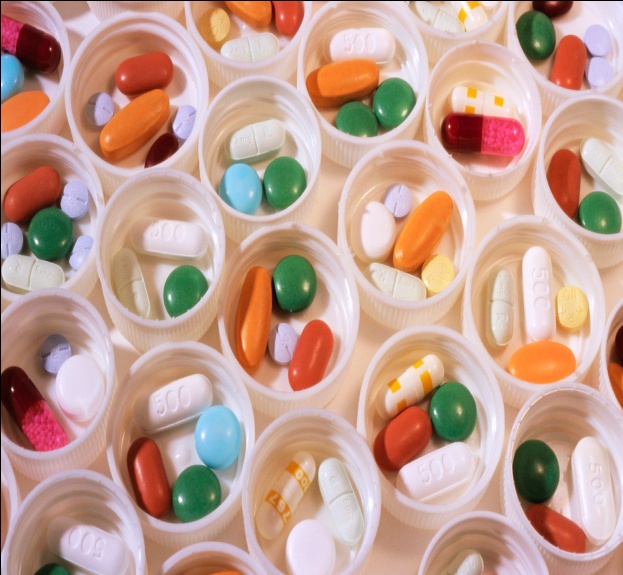 INTRODUCTION
Pharmacology 
&      
Therapeutics
10
Pharmacology  
“Phamakon”    &      “Logy”
Pharmacon: A drug:         Logy:  “to study”
 “It is the science to study effects of drugs.” OR
 It is the study of MOA, effects produced used to prevent, diagnose & treat diseases.


Drug  “Drogue” (drug herb)
 Substance or mixture of substances to prevent, diagnose, mitigate or cure.
Definition (WHO)

 A substance, product, material used or intended to be used to modify or explore the physiological system or pathological state for the benefit of recipient.
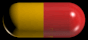 11
Therapeutics 
	It is an art and science to treat a disease.

Pharmacy

It deals with  “Manufacturing, dispensing and standardization of drugs.
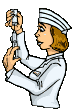 Pharmacokinetics:
Study of:
Absorption
Distribution
Biotransformation
Elimination

Pharmacodynamics:
 
Study of 				Therapeutic or
MOA					Wanted
 Pharmacological Effects 
				        Unwanted
					Adverse effects or
					Side effects
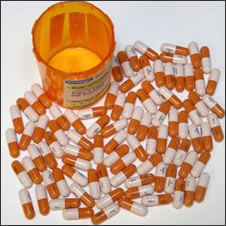 13
Brief History
As old as man himself.
 
Superstitions & beliefs also played an important role in treating illnesses.

 Primitive people use to try all sorts of herbs, roots, shrubs etc. “Hit and Trial” Method (Even by observing ill animals)
 Sometimes beneficial, sometimes harmful and toxic.
 Babylo-Assyrian era is the earliest civilization revealed by the history which gives the clues to the use of certain drugs in the form of tablets, made up of plants, herbs, roots, seeds, wood, minerals and stones.
14
Religion & gods has always been the part of healing art.


In Egypt mythology, Apollo created “materia medica” dates back 	about 1550 BC, contains more than 700 drugs.



 Greek medicine started emerging and still is in practice.



 Hippocrates, Aristotle
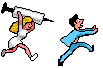 15
History Cont:
Chinese medicine dates back to 2735 BC.


Arabs introduced oils (olive, castor) musk, camphor, senna, sandal wood, picrotoxin, Nux vomica etc.


Razi was famous physician (850 – 93) even in the west.

Al – Zahrawi (936 – 1013)

 Al – Majusi (994) a persian physician.
16
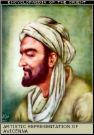 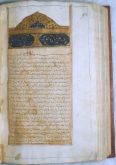 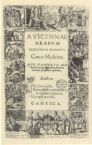 (CANON)
Ibne-Sena
Al Qanoon Fi Tibb ul Shifa” (CANON) or Qanun
Ibn Sina (980 – 1037)              “Al Qanoon Fi Tibb ul Shifa” 						(CANON or Qanun)
 
Finally Arab medicine was taken/adopted by Europe and regulatory laws were first established.

With the advent/advancement in chemistry, medicinal knowledge improved & confirmed/development in the field of Pharmacology occurred.
17
Chronological Development Of Pharmacology
18
18
19
20
Some  Examples of Medicinal Plants
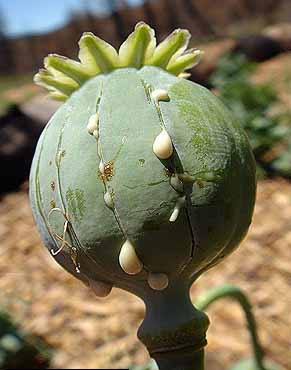 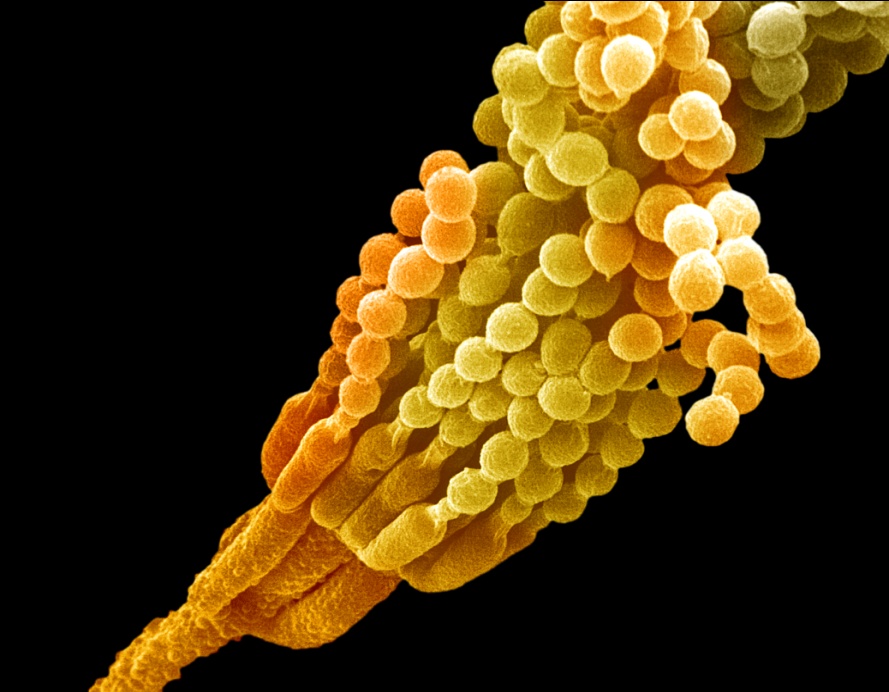 Penicillium
Opium
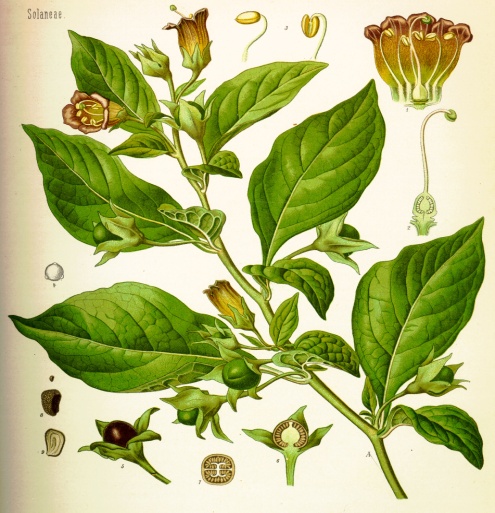 21
Hyocyamus
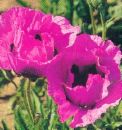 Poppy
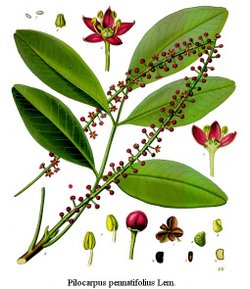 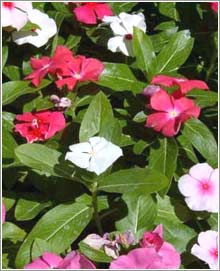 Pilocarpus jaborandi
22
Vinca rosea
H. Niger
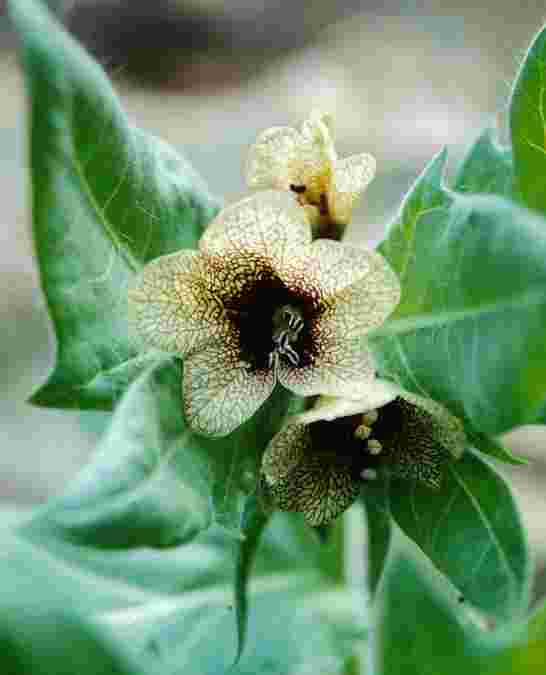 H. Niger
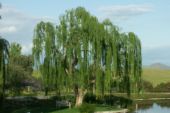 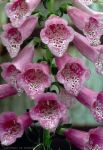 Willow Tree
Digitalis Purpurea
23
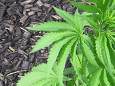 cannabis
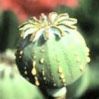 Opium
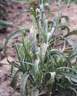 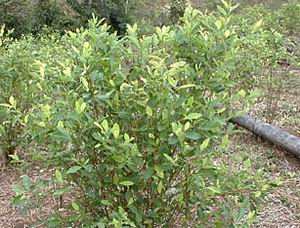 Ispaghula
Cocaine
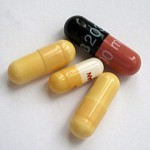 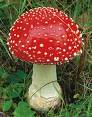 Amanita muscaria
Branches of Pharmacology
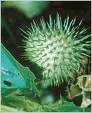 Datura Stramonium
25
PHARMACOKINETICS
 	PHARMACODYNAMICS
 	PHARMACY
 	PHARMACOGENETICS
PHARMACOGENOMICS
 	THERAPEUTICS
 	ANIMAL PHARMACOLOGY
 	CLINICAL PHARMACOLOGY
EXPERIMENTAL PHARMACOLOGY
 	COMPARATIVE PHARMACOLOGY
 	CHEMOTHERAPY
 	TOXICOLOGY
 	PHARMACOGNOSY
 	POSOLOGY
 	PHARMACO-ECONOMICS
 	PHARMACO-EPIDEMIOLOGY
26
PHARMACO-VIGILENCE
Pharmacotheraputics:
“Application of knowledge of pharmacology to the treatment of disease & amelioration of symptoms.
Pharmcogenetics:
“Deals with variation in drug treatment response due to genetic factors”
Example: 		“Idiosyncrasy”, succinylcholine induces prolonged apnea	
Pharmacogenomics

Toxicology:
“Science of Poisons”

Teratogencity:       “Monster Producing Effects”
Teratos = Monster
Thalidomide Disaster = 1960 in Germany.

Immunopharmacolgy:
Study of Immunological aspects of drug interaction including effects of drugs on immune response & production of antibodies in response to drugs.
28
Chronopharmacology
Investigation of drug effects as a function of biological timing as well as its effects upon “rhythm” characteristics e.g.
A
Peak Effects of Histamine Induced skin Reaction
Airway reactivity at midnight.
B
Peak Acetylcholine induced bronchial reaction about noon
C 
Alteration body temperature circadian rhythm by reserpine.                
D
Alteration in plasma glucose & GH circadian rhythm by insulin
Pharmcometrics:
Science of Identification & Comparative evaluation, both qualitative & quantitative of drug activities. Animal tests, bioassay & biostandardization are followed by human trials.
Iatrogenic Disease     “IATROS = Physician”
Physician induced or drug induced diseases like:-
 Cushing’s Disease
 INH + Rafampin induced hepatitis.
 choramphenicol induced “Aplastic anaemia”
29
Modern Pharmacology  

Pharmacology of today studies the interaction of drug molecule at sub-cellular level i.e; Organelle, receptors, enzymes and chemical mediators of the cells. The concept of drug has been expanded to include gene therapy and antisense drugs. 
Development of nano-medicine is expected to open new vistas in treatment of diseases.
30
PHARMACOPOEIA:  “Pharmakon = Drug”  “Poeia = To make”
  “ An official document containing all information about drugs regarding their sources, formulae, chemical structure, Phamacodynamic properties, Pharmacokinetics, Standardization tests, doses etc ’’
BP    2 . BPC      3. USP         4. BNF            5. PNF    
6. Eu Ph



NATIONAL 
FORMULARY

ESSENTIAL 
DRUG LIST

PDIS (Pakistan drug 
information sheets)
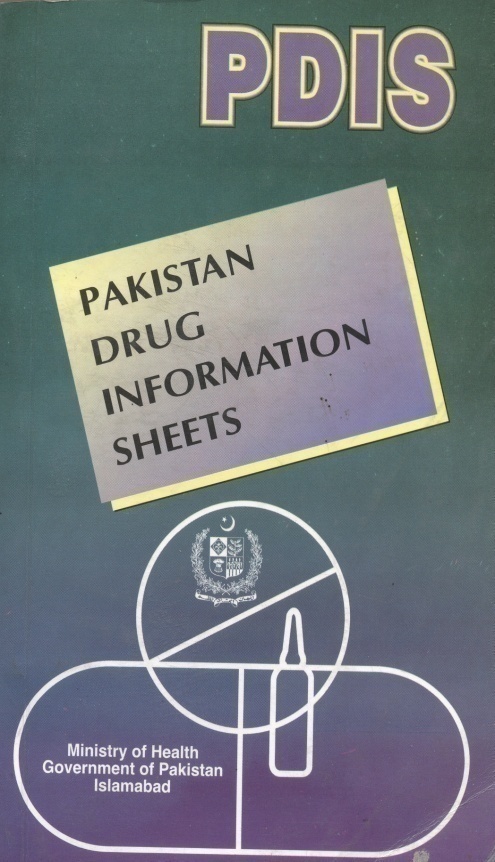 31
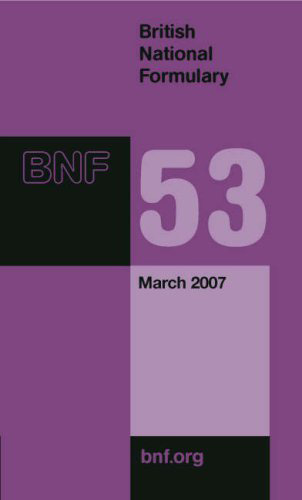 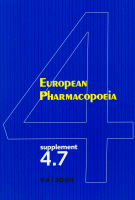 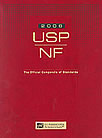 32
DRUG 
	Drug is a substance or a mixture of substances that is manufactured, sold, stored, offered for sale or presented for internal or external use in the treatment mitigation, prevention or diagnosis of disease in human beings or in animals.

Adulterated Drug
 Spurious  Drug.
 Counterfeit Drug.
 Misbranded Drug.
 Substandard Drug. 

Drugs Act
Drug Act 1940                     
Drugs Act 1972 (Generic Drug Act)
Drugs Act 1976
+All drugs are poisons, if not used in proper doses, clinical indication, time, route of administration and in a specific patient.
33
* FREQUENTLY ASKED QUESTION (FAQs) BY THE STUDENTS OF 3RD YEAR MBBS.
HOW TO STUDY  PHARMACOLOGY ?
34
Important (08) points
Listen to the lecture Carefully.2. Note down salient points3. Revise at home the same day4. Study your Text-Book



				(Basic & Clinical Pharmacology,  By B. G. Katzung)
35
5. Note down the points which you are unable to understand

6. Participate actively in tutorials- Clarify your ambiguities from your tutor

7. Listen carefully to the presentations in seminars and actively participate in Q & A
8. Revise before Chapter test, Term Test, Pre-Annual and Professional Examination
36
Some Books of Pharmacology
1. Basic & Clinical Pharmacology by Bertram G. Katzung

2. Goodman & Gilman “The Pharmacological Basis of therapeutics” 	Hardman & Joel G (Editors)

3.  Pharmacology by Rang H.P & Dale

4. Clinical Pharmacology by Laurence
37
5. Lippincott’s Illustrated  Review Pharmacology: Harvey (editor)

6. Essentials of Medical Pharmacology by Tri Pathi KD

7. Integrated Pharmacology by Page.

8. Brody’s Human Pharmacology: Molecular to Clinical
Any Question ?
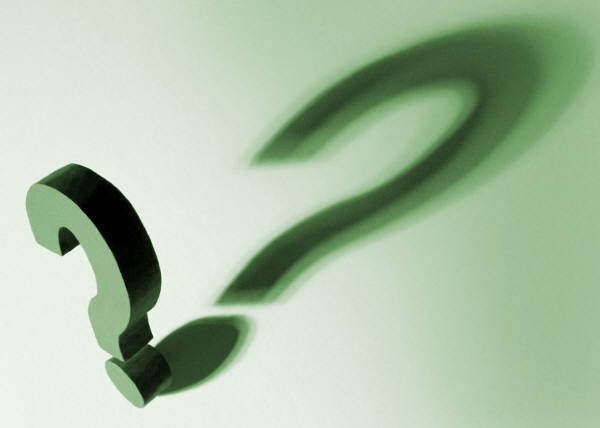 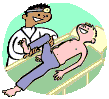 Thanks
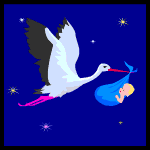 40
Marks Distribution Prof. Exam Pharmacology
Internal Assessment (I.A)               	 30%        
MCQs                                             	  40%        
SEQs                                                	 30%    
                    
 THEORY	(Time Allowed 3 Hours )
  
	Written Paper  Max Marks             	 135 (40%MCQs & 30% SEQs)
 	Internal Assessment                         	15   Marks
	Sub-total			   		 150  Marks                        
		
ORAL and Practical 
   Max Marks                                       	 135
   Internal Assessment                          	 15 Marks
   Sub-total                                             	150 Marks    

Grand Total:			        	300 Marks
Internal Assessment
1-Attendance:           06 Marks   (20% of Internal Assessment )
 a- 75% attendance is mandatory
 b- >75% to 80% attendance                02 Marks
 c- >80% to 85% attendance                 03 Marks
 d- >85% to 90% attendance                04 Marks
 e- >90% attendance                            06 Marks

2- Attitude/Behavior/Discipline     03 Marks  (10% 0f Internal Assessment)
             a- Average                               01 Marks
             b- Good                                   02 Marks
             c-  Very good                           03 Marks
3-Continuous Academic Assessment    21 Marks 
 (70% of Internal Assessment)
             
 a- Send up examination                                           07 Marks

 b- Two term examinations (2×4)                             08 Marks 

 c-Two mid term examinations (2×3)                       06 Marks
                                            
  OR
                      
Three monthly examinations (3×2)
PROPOSED FORECAST OF TRAINING EVENTS – 3RD YEAR (2009-14)
Module-1		 Foundation Module 
				16-04-2012 to 20-04-2012 (1 week)

Students Week 		23-04-2012 to 28-04-2012 (1 week)

Foundation Module (contd)  30-4-2012   to 18-05-2012 (3 weeks)

Module Test		21-05-2012 to 26-05-2012 (1 week)
Module-2			ANS and Respiratory System 
					28-05-2012 to 06-07-2012 (6 weeks)



Module Test 		09-07-2012 to 14-07-2012 (1 week)


Module 1 & 2 Seminar	 16-07-2012 to 20-07-2012 (1 week)
Contd:		3rd Year Training Events
Module-3			 Renal, CVS and Haematology 				23-07-2012 to 27-07-2012 (1 week)


Summer & Eid Vacations 	28-07-2012 to 26-08-2012 (4 weeks)

Module-3 (contd)		 27-08-2012 to 06-10-2012 (6 weeks)



Module Test 		 08-10-2012 to 13-10-2012 (1 week)
Module- 4 
	Neuroscience, Skin and Musculoskeletal, Immunology
				15-10-2012 to 30-11-2012 (7 weeks)


Winter Holidays		01-12-2012 to 08-12-2012 (9 Days)

Module Test		10-12-2012 to 15-12-2012 (1 week)



Seminar (Module 3 & 4 )	17-12-2012 to 22-12-2012 (1 week)
Module -5 Endocrinology / Reproduction / Neoplasia		24.12.12 to 01.02.2013  (06 weeks)
-
Pre-Annual Pre Leave 	02-02-2013 to 11-02-2013 (10 Days)

Pre-Annual Exam		12-02-2013 to 23-02-2013 (2 weeks)

Prep Leave 2nd Professional	24-02-2013 to 17-03-2013 (2 weeks)

2nd Professional Exam		
						18-03-2013 - onwards
4/17/2012
Prof. Munir Ahmad Khan/ Pharmacology & Therapeutics/YMDC
49